數位講桌操作說明
系統開關機
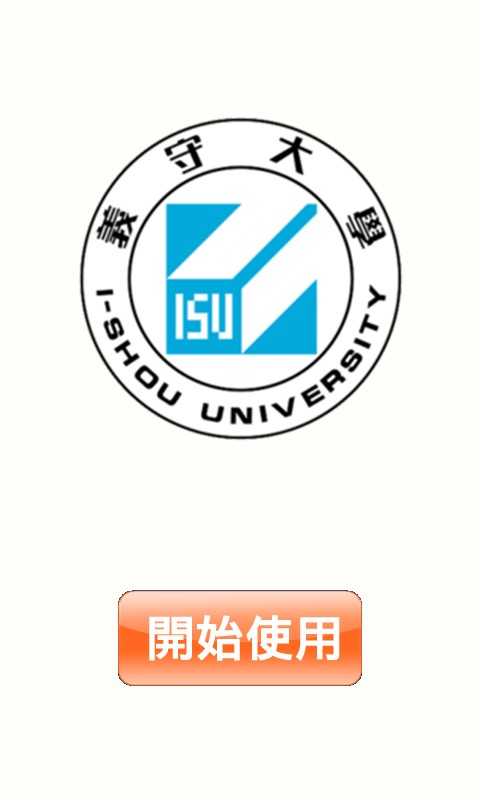 開啟講桌電源
情境控制
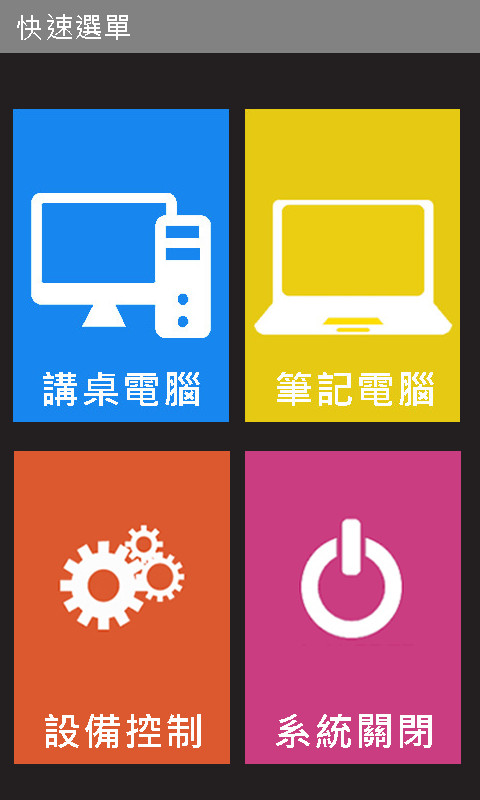 按下筆記電腦 筆記電腦影像
 自動切換
 開啟投影機
 電動布幕下降
按下講桌電腦 開啟講桌電腦
 開啟投影機
 電動布幕下降
單獨控制設備
設備控制
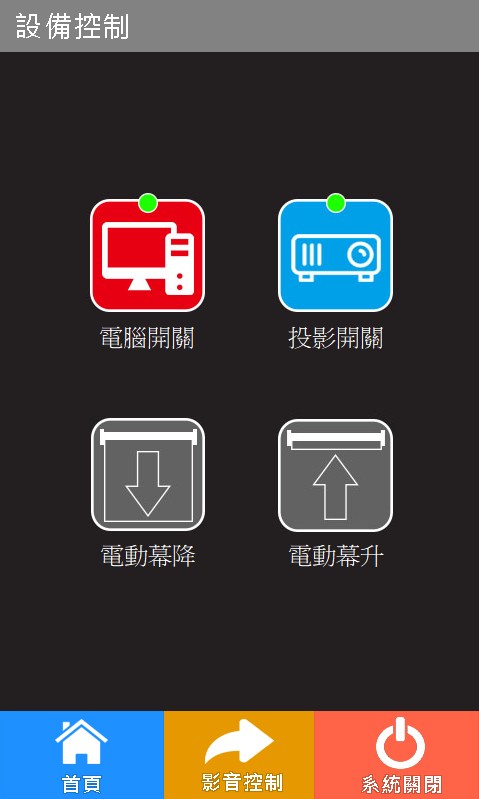 單獨控制設備
影音控制
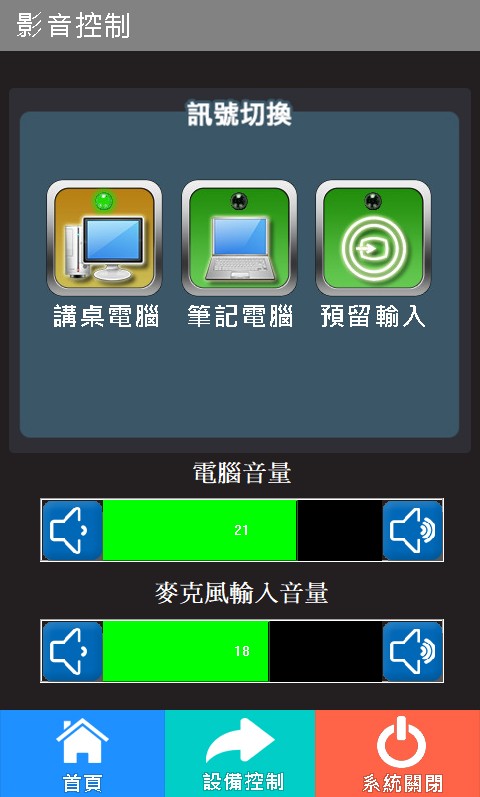 切換HDMI訊號
控制音量大小聲